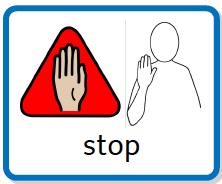 Mrs Sandbach and Ms Edge

Kingsfield First School, CFLP
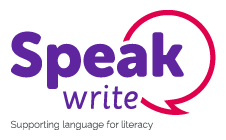 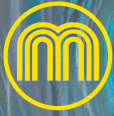